China and the Shift toGlobal Sustainability中国及向全球可持续性转变
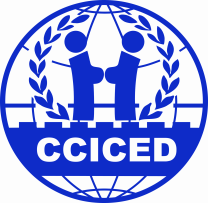 CCICED Business Roundtable Tianjin, 9 May 2014

John M. Forgach
China understands the desire and need for enhanced quality of life while reducing its global Ecological Footprint 
中国理解提高生活质量的愿望与需要，同时降低其全球生态足迹
...Consuming at the same average rate as inhabitants of the more developed nations, would require FIVE Planet Earths...
…若与较发达国家的平均消费水平看齐，将需要有五个地球…
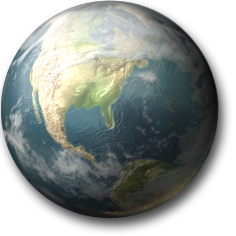 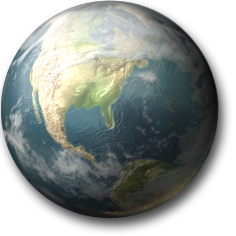 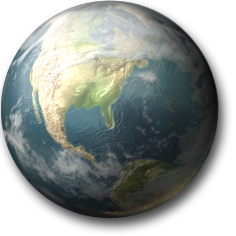 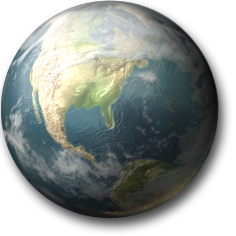 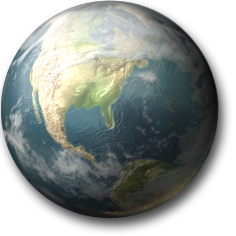 2
FONTE: WWF BRASIL
With the Second Largest GDP, China Is Now: 中国的GDP占第二位，现在是：
Largest raw materials buyer & manufactured goods supplier 
   最大的原材料买方和制成品供应商
Leading ODI player & most attractive FDI recipient among the emerging markets在新兴市场中，海外直接投资的领头国家和外国直接投资最有吸引力的接受国
3
Taking a larger, more complex approach internationally: 在国际上使用更大规模，更复杂的方法
Active in multilateral & bilateral negotiations but refraining from colonial practices
   在多边及双边谈判中更积极，但克制导向殖民的做法Generally a non-aligned stance in politics
   政治上一般采取不结盟态度
Dealing with its business partners at arms length, & in a pragmatic, non-interfering manner 与商业伙伴保持距离，采取务实，不干涉态度
4
Transformative Change转型变革
From State-controlled to market mechanism for a ‘modernized & updated economy’  
   由国家控制到市场机制的‘现代化、更新的经济’
Green economic transformation to achieve an Ecological Civilization
  绿色经济转型实现生态文明
 Drivers: Consumption & Urbanization
   驱动力：消费与城镇化
5
Important changes being implemented:重要变革得以实施
FDI terms & conditions being aligned with those for domestic firms       外国直接投资条款与国内公司接轨
ODI (from China) to meticulously respect the host laws & regulations; to use state of the art equipment
中国的海外直接投资尊重东道国法规，使用最先进设备
Financial institutions use an improved version of the Equator principles since 2012
金融机构自2012年以来使用改进后的Equator Principles版本
Green technology in renewable energy & recycling sectors is stimulating environmental markets worldwide
用于可再生能源、回收部门的绿色技术正刺激世界范围的环境市场
China patent apps lead for 3 consecutive years
中国专利申请连续三年领先
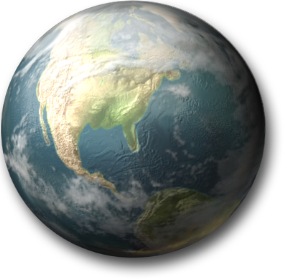 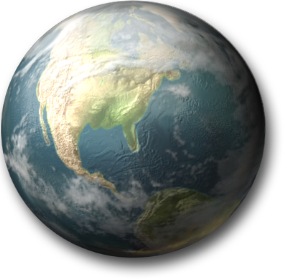 Sustainability of life on the Planet
地球上生命的可持续性
Today’s consumption is 50% more renewable resources 
than the planet can regenerate.
今天的消费水平超出地球所能产生的再生性资源的50%
Only 16% (1 Billion people) consume 78% of the total
16%的人口（十亿）消耗总量的78%
7
Source: Living Planet Report 2010 / WWF
World Population vs. Consumption世界人口相对消费
1960
2010
Population  2.3 X
7.0 Billion
3.0 Billion
$$$$$$$$$$
$$$$$$$$$$
Consumption* 6X
$$$$$
US$ 5 Trillion
US$ 32 Trillion
* Goods and Services
商品与服务
Source: State of the World Report 2010
8
Today’s Global Society Is Completely Unsustainable 今天的社会完全不可持续
Socially unfair  
  社会不公
Environmentally unsustainable
   环境不可持续
Economically vulnerable
  环境脆弱
Globally, middle class may increase from 1 billion  today to 4 billion by 2030  全球看，今天的10亿中产阶级到2030年将增加到40亿
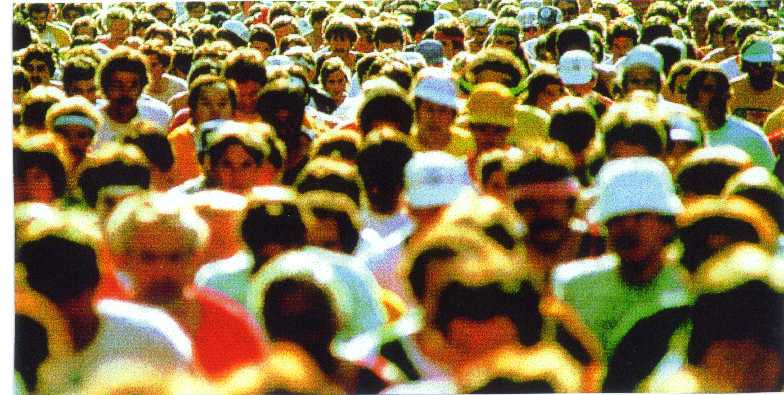 150 Million People Join Middle Class Each Year
每年有1.5亿人口加入中产阶级
How to sustainably deliver increased supply of goods & services ?
如何能够可持续地提供日益增长的商品与服务
10
Global Productivity Growth (1992 to 2012)
世界生产力成长（1992-2012）
Reduction of 23% per USD in materials use & 21% in GHG emissions
    每用一美元，材料使用减少23%，温室气体排放减少21%
REALITY is overall footprint increased since Total Consumption caused 41% increase in materials use & 39% in GHG emissions
现实是，由于总消费造成材料使用上升41%，温室气体排放增加39%，因而总生态足迹扩大
11
How radical must the global GREEN shift be?
全球绿色转变需要有多激进？

Most importantly: how rapidly must the shift take place?
最重要的是：转变发生的速度要有多快？
12
Current production model would require, in the period of just 20 years, a 75% reduction in natural resources per unit of product or service delivered
  以目前的生产模式，在未来20年内，
   单位产品或服务需要减少75%的自然资源
Requires radical technical & other changes for many sectors 需要激进的技术及其它许多部门的变革
Construction 建筑
 Industry 工业
 Agriculture 农业
 Food & beverages 饮食业
 Hospitality 招待
 Transport and mobility 
   交通与出行
 Energy 能源
 Energy-water 能源－水
 Energy-materials 能源－材料
“Radical change in the scale of what China has proven able to carry out over these past 35 years”…“激进变革的规模，中国在过去35年的经验已经证明”…
Source: Factor Five, Prof. Ernst Weizsächer et al.
Global and timely political alliance for change are quite unlikely, so:为变革形成全球的政治联盟不太可能，因此：
Greater action at individual country level is needed both domestically and in relation to investment and trade relationships, including bilateral and regional agreements
需要各个国家采取内部行动，并且在涉及投资与贸易关系时包括双边和区域协议
15
Some Attributes for New Goods & Services:
新商品与服务的部分属性
Durable rather than rapidly obsolete
     耐用而非快速报废
Shared rather that only individual use
     共享而非专供个人使用
Integrated usage rather than generating waste
     综合利用而非产出废物
Local rather than global
     本地化而非全球化
Virtual rather than material
     虚拟而非物质的
Some Attributes for New Goods & Services:
新商品与服务的部分属性
Healthy products and life styles  健康的产品和生活方式
Sufficient rather than excessive  足够而非过度
Experiences and emotions rather than tangible products
   经历与情感而非有形产品
9.    More cooperation than competition 更多合作而非竞争
 Responsible advertising rather than stimulating excessive 	consumption. 负责任的广告而非刺激过度消费
Needs educated consumers and civil society bottom up involvement in dialogue with governments and corporations.
需要受教育的消费者和公民社会自下而上地与政府和企业对话
Business sector already mobilizing商界已经行动起来
Google + Yahoo   Carbon neutrality 碳中和

Coke + Nespresso    Carbon  emissions reduction 减少碳排放

Cool Planet Energy Systems    Carbon negative 碳负增长

Avis rent-a-car, Tesco, British Telecom, Pepsico, Walmart, PUMA, Natura                  new strategies to increase the client’s quality of life 新策略提升顾客生活质量
 
Danone, Nestle and Unilever  Sustainable Agriculture Initiative (SAI) 可持续农业倡导

Nestle    create shared value in society 创造社会共享价值观

Unilever, Coke, Virgin, Walmart   zero deforestation by 2020.  到2020年森林零砍伐
18
SUSTAINABILITY EQUATION可持续性公式
Radical Technological & Public Policy changes  supporting sustainable life styles 
  激进的技术与公共政策改变支持可持续生活方式
A new Consumer Awareness for new sustainable consumption life styles and conscience 
新消费者对新的可持续消费生活方式的觉悟与意识
Radically new Goods & Services enabling new sustainable life styles and demands
 新商品与服务促成新的可持续生活方式和需求
It implies the adoption of new life styles that can be made very comfortable & desirable in terms of life quality.
这意味采用新的生活方式，生活质量同样可以舒适、合意

Consumption must not necessarily be less, 
it must be different. 
消费不一定要少，但一定是不同的
Paradigm Shift for Society’s Demands
社会需求的范式转换
A radically different society 
   一个完全不同的社会
	Shifting from the simple “consumption of goods and services” to a society of “well being” 
从简单“消费商品和服务”变为“康乐”社会
	A new perception of the value of “services supplied” rather than the “ownership of goods and services”
用新视角看所“提供服务”的价值，而非“拥有商品和服务”
Example: need for mobility vs car ownership
例子：需要流动性还是拥有汽车
21
A society organized and operated for “well- being” signifies
为“康乐”组织和运营的社会标志
Care/concern for Nature, care for people, care for oneself.
   关注自然、关注他人、关注自我
A means to well-being rather than an end in itself
  达到康乐的手段而非目的
Work to live, not live to work 
   工作是为了生活，而活着不是为了工作
22
A society organized and operated for “well- being” signifies
为“康乐”组织和运营的社会标志
Consume to live, not live to consume
  消费是为了生活，而活着不是为了消费
Implementation requires governmental and “bottom-up” input assisted by recognized civil society organizations
在公认的公民社会组织帮助下，实施需要政府和“自下而上”的投入
Business enterprises produce/supply goods & services
  工商企业生产／提供商品和服务
23
CONCLUSION 结论
Economic opportunities 经济机遇
  3 billion new consumers in emerging markets is a unique opportunity to change production & consumption models that will help bring about a new life style
30亿新兴市场上的消费者是独特的机遇，来改变生产和消费模式，以助形成新的生活方式
  A service economy should generate many more job opportunities per unit of GDP than the industrial economy
 单位GDP中，服务型经济应该比工业型经济创造更多的就业机会
24
CONCLUSION 结论
What to measure 用什么来衡量
  Advances towards a society of well-being and the generation of new jobs are two indicators that say more than measuring GDP growth
 迈向康乐型社会，创造新的就业，是比衡量GDP增长更有实际意义的两个指标
25